Организованная преступность: ПОНЯТИЕ, ОТЛИЧИТЕЛЬНЫЕ ПРИЗНАКИ И ОСНОВНЫЕ НАПРАВЛЕНИЯ ПРОФИЛАКТИКИ.
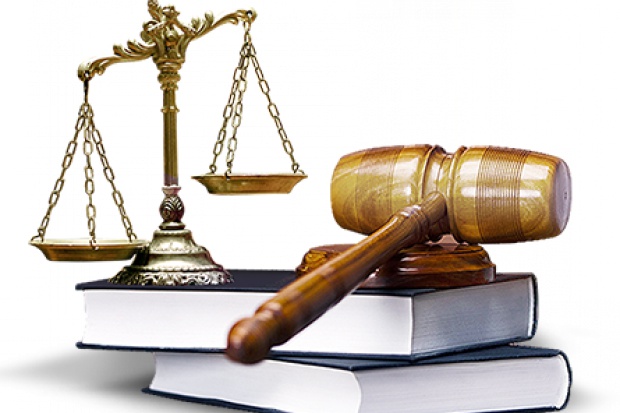 Выполнила студентка Южного института менеджмента, юридического факультета (3 курс)
Грабчак Олеся Олеговна
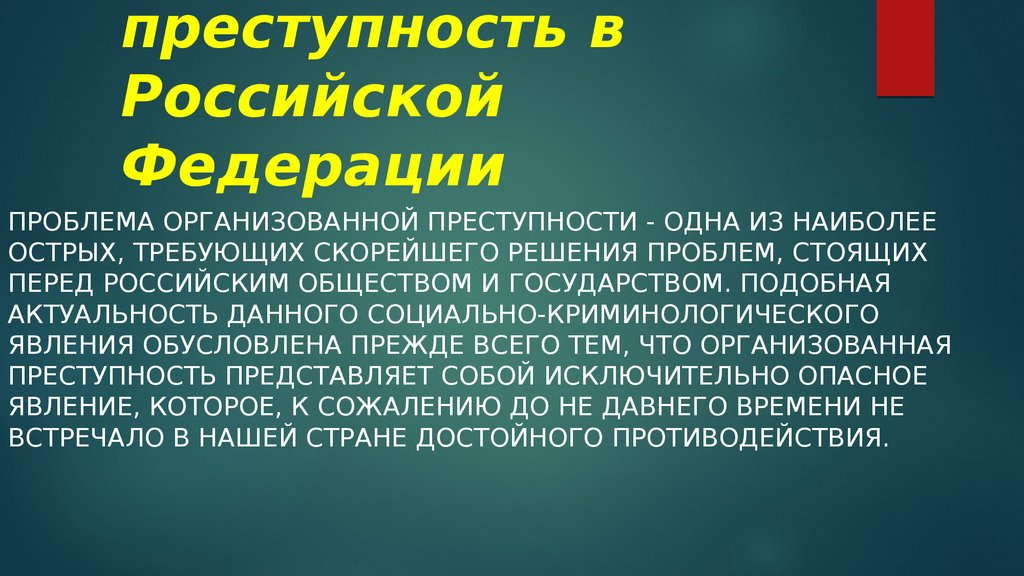 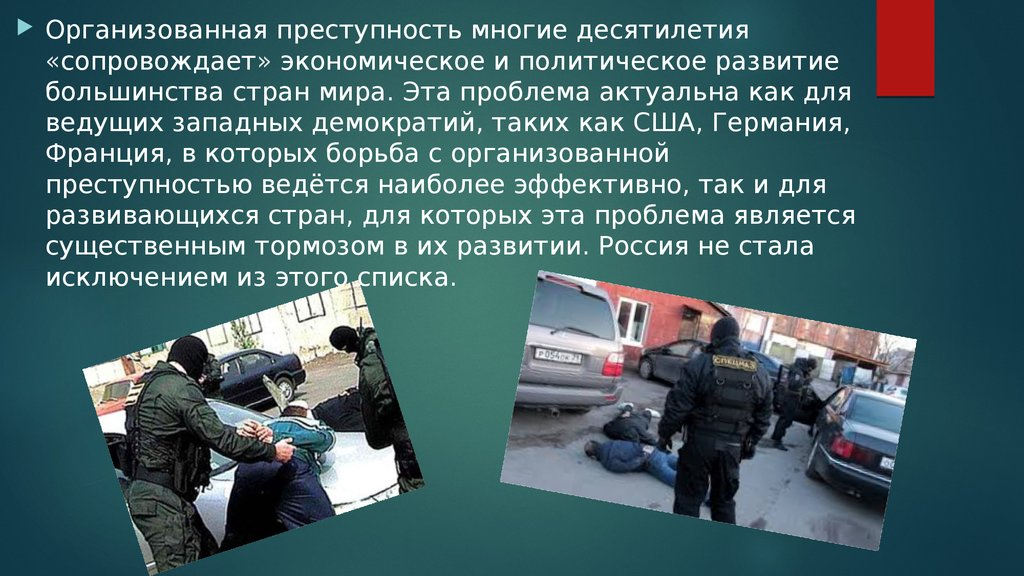 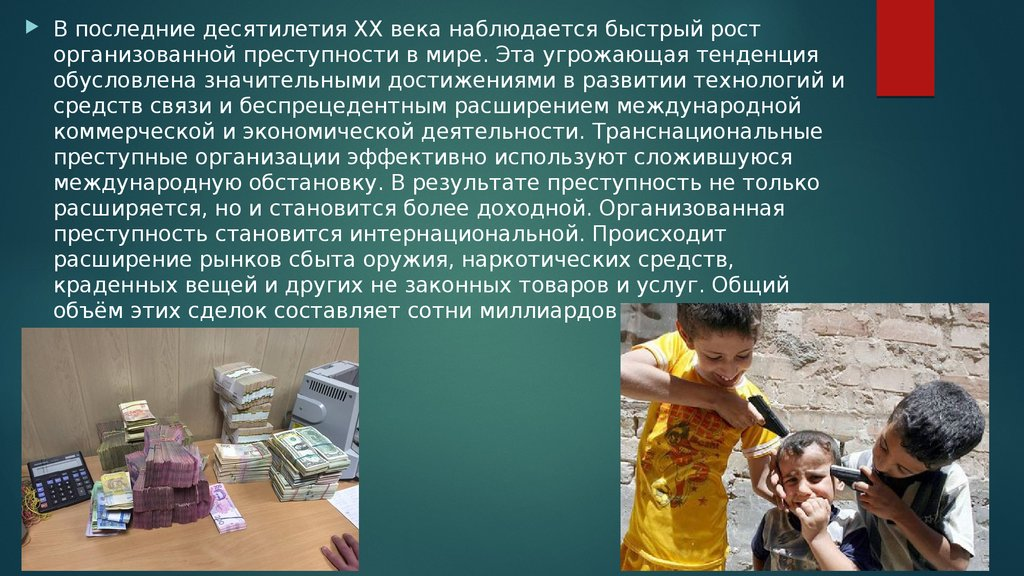 ГРАФИК 1: Изменение показателей количества лиц, совершивших преступления в составе организованной группы или преступного сообщества (на основе данных МВД РФ)
ГРАФИК 2: Динамика регистрации в РФ организации или участия в преступном сообществе (ст. 210 УК РФ)
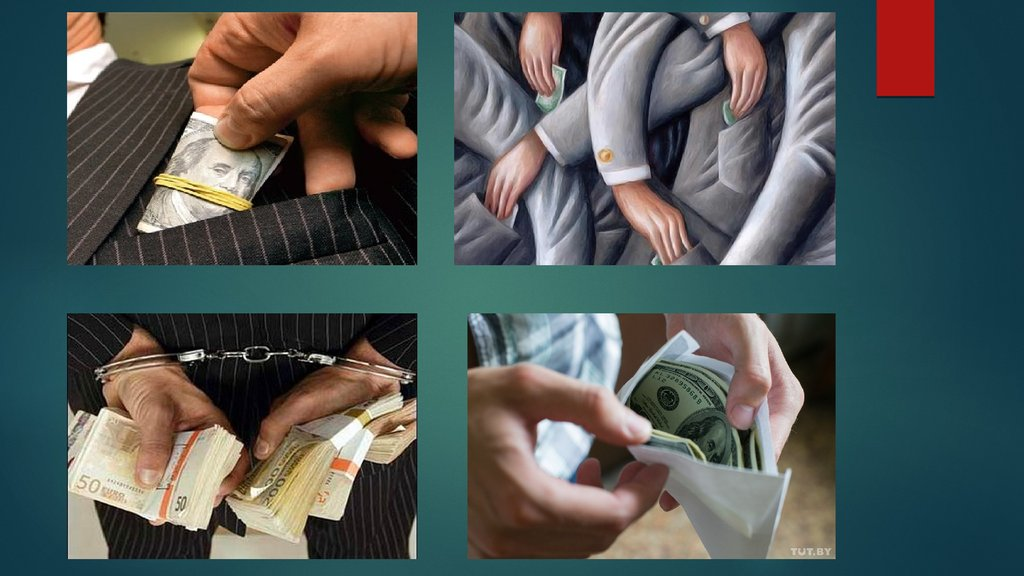 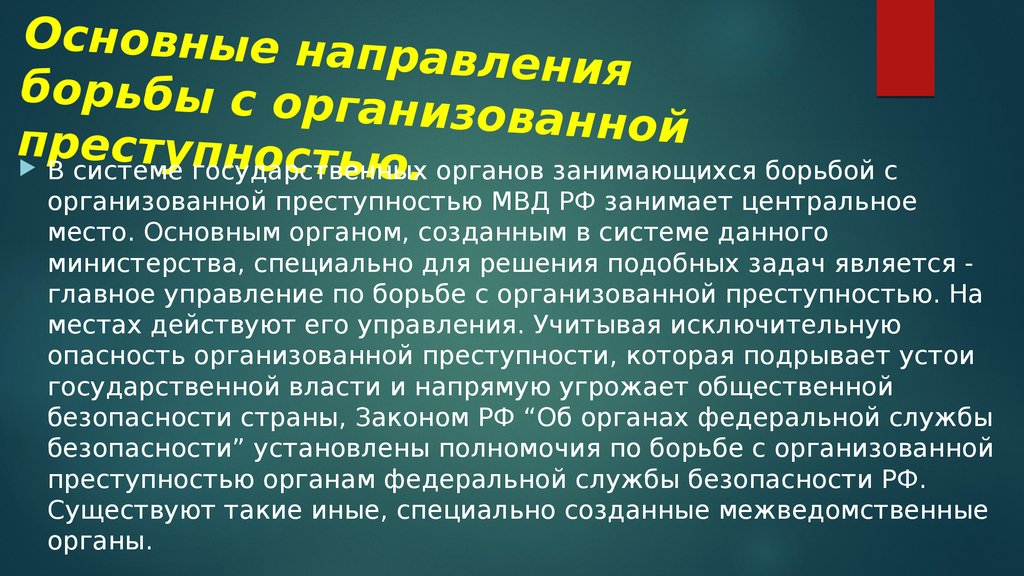 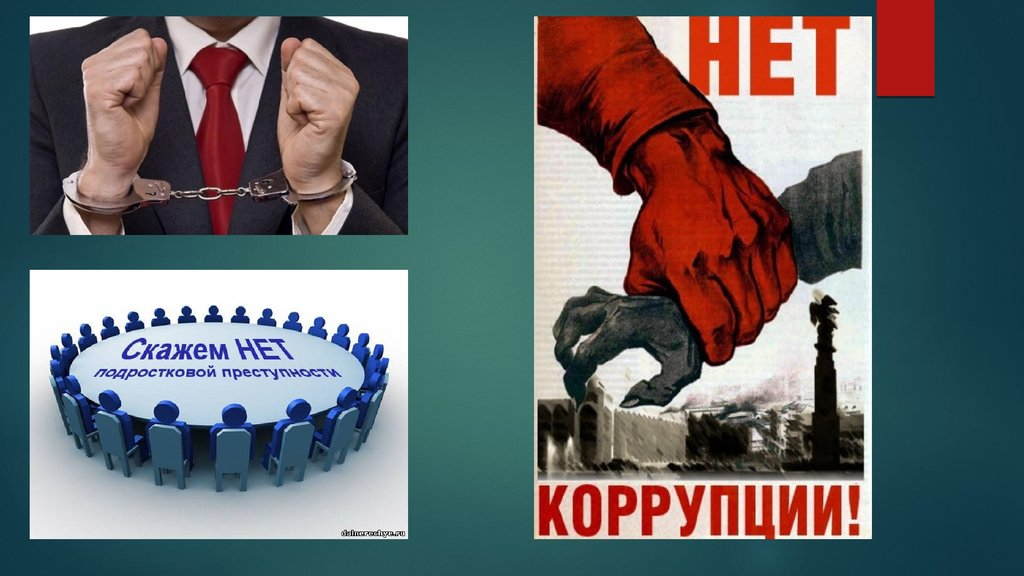 В профилактику организованной преступности необходимо привлекать институты гражданского общества. В этих целях необходимо:
- обеспечение диалога между властью, бизнесом и обществен­ными структурами посредством организации регулярных общена­циональных и региональных форумов по обсуждению как общих проблем противодействия организованной преступности и корруп­ции, так и отдельных практических задач;
- поддержка практики общественного мониторинга, осуществ­ляемого авторитетными антимафиозными общественными органи­зациями, за выполнением политиками предвыборных обещаний в сфере борьбы с организованной преступностью и коррупцией.
основополагающим направлением противодействия организованной преступности выступает формирование ее правовых основ. Прежде всего, это принятие ФЗ «О противодействии организованной преступности».
ОПТИМИЗАЦИЯ УГОЛОВНОГО ЗАКОНОДАТЕЛЬСТВА
1) необходимо осуществить четкое отграничение организованной группы от преступного сообщества, посредством закрепление количественного критерия участников преступного сообщества; закрепление признака совершения преступлений в виде «промысла»; 
2) ввести в структуру ст. ст.  173¹; 183; 195; 196; 197; 199²; 205¹ УК РФ дополнительные части с квалифицирующим признаком совершения преступлений организованной группой; 
3) необходимо последовательно закреплять в законе дифференциацию ответственности при совершении преступлений в составе различных форм соучастия. В частности, следует отказать от использования в одном квалифицирующем признаке указание на возможность совершения преступлений группой лиц по предварительному сговору и организованной группой.
Важно также, в самом законе указать на не применение условного осуждения к лицам, совершившим преступления в составе  организованной группы или преступного сообщества.
Выводы
Исследование различных монографических источников, дает основание для вывода о том, что организованная преступность – это особый тип преступности, характеризующийся систематической, масштабной, устойчивой преступной деятельностью, нацеленной на получение экономической прибыли, обеспечиваемой коррупционным потенциалом и системой легализации преступно добытого.
В отечественной криминологии выделяют три основных признака организованной преступности:
1) наличие объединения лиц для систематического занятия преступлениями с выраженной иерархией, строгой дисциплиной и устойчивой системой уголовных традиций; 
2) экономический признак - главная цель обогащение, накопление капитала, с чем неразрывно связана деятельность по легализации капиталов полученных преступным путём;
3) коррупция.